PQB Meeting
July 2016
Linewidth Test Cell Setup
Photodiode
/Power meter
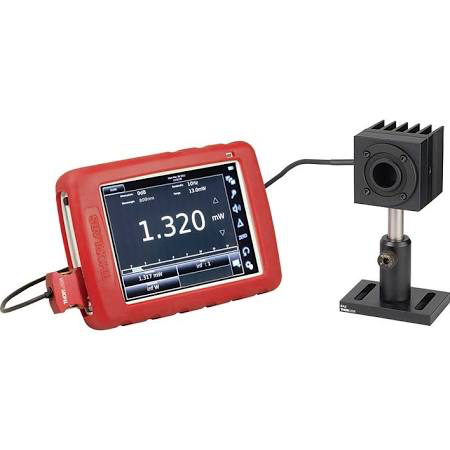 Analyzer
(rotate)
Polarizer
(horizontal)
RTP crystal (45deg)
Depolarized
Light
laser
QWP
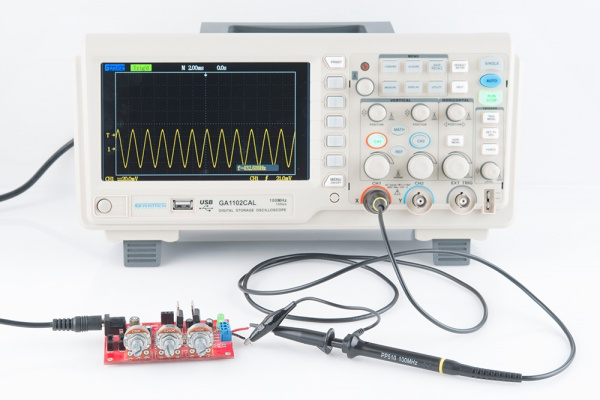 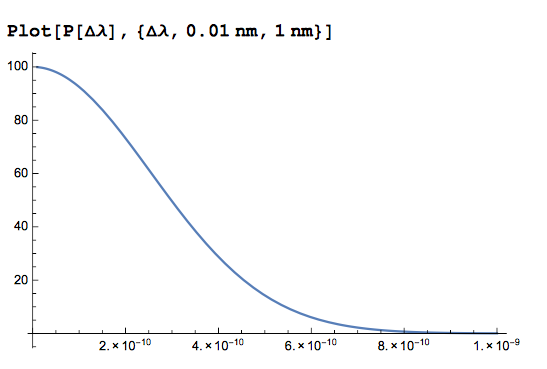 Laser Table
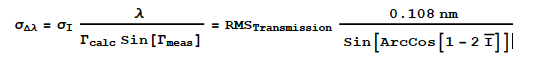 Goal - Determine line width is >1nm

When – After August 7

Materials - 5-10mW beam, 2 linear polarizers, QWP, photodiode, scope, power meter, 1 RTP crystal, IR card, IR viewer
 
Short Procedure summary – ~1hour
Optics Alignment - 30min - align polarizer, analyzer, QWP, RTP crystal, photodiode
Examine Scope to get rms fluctuations- 10min -Take 4 scope shots of pk-pk noise and mean on 	1ms time scale and 100ms timescale for QWP in /out and analyzer at 90deg
Measure powers to get % depolarization- 10min - Take 8 power measurements at different 	analyzer angles for QWP in/out and before/after optical elements 
Calculate: Convert pk-pk transmission noise to wavelength fluctuations via 
linewidth=RMST *0.108nm/sin(acos(1-2<T>))  [sensitive to <0.169nm]
Calculate: Convert % depolarization to intrinsic line width via calibration plot already calculated 	[sensitive to <1nm]
Injector Measurements
Goal – Compare presummer(old laser) to postsummer(new laser) injector measurements

When – After Aug10, Bob Michaels – injector server

Need – 40-70uA stable beam, control of helicity settings, beam through bpm0R05, autogaining on bpms off, PC HV controls, PC translation controls, RHWP controls
 
Procedure summary – (previously took ~5-6hours)
1 BCM calibration – current calibration run (for bcm0L02)
1 BPM calibration – autogains off, current run
2 PITA scans for IHWP in/IHWP out
4 RHWP scans for IWHPin/IHWP out at 2 HV settings
1 longer run for RHWP and PITAV chosen settings
(PC translation scan in X/Y)
BPM 0L02 ym wire channel
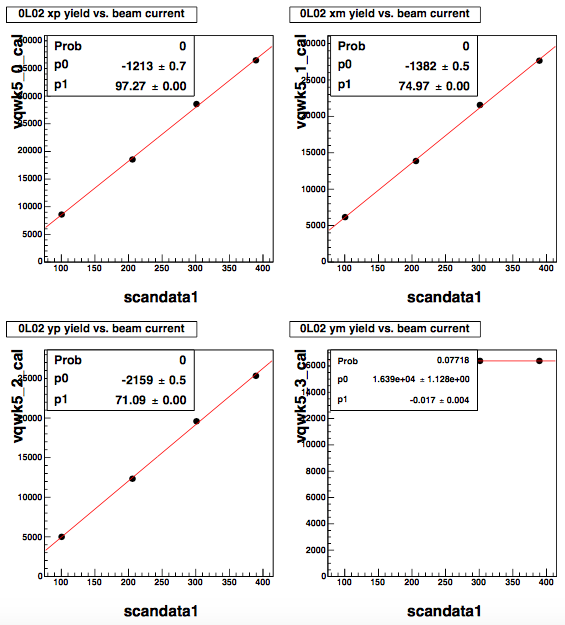 Needs checking out
(Pete Francis?)